Module 2: Drug Practice Activity2.1 Align data to your storyboard and storyline2.2 Align visualizations to your storyboard and storyline2.3 Craft your call to action2.4 Draft your story2.5 Get Feedback
Background on the Drug Overdose activity
Drug overdose deaths in the State of Washington is a cause for concern.  The number of drug overdose deaths is rising each year.
In this activity, you will build on what you have already done in module 1 to do the following:
Align data to your storyline
Align visualizations to your storyline
Draft your story
Get feedback
A spreadsheet of drug overdose related data is available for your use in completing this activity (you received a link to get to it when you received the link to get to this file).  Or if you prefer you can use your own sources of drug overdose related data.
Activity 2.1 Align data sources to your storyline
Identify and align potential data sources to your storyline.
Instructions

Look at the storyline you created.  Think about the parts of your story.

Refer to the data dictionary for your data, either use what came from the source or create your own.

Use this information to identify data sources that will help present each of the following story parts

The HOOK
The RISING MOMENT
The AHA MOMENT

Put your potential data sources into the template.
3
2.1 Align data to your storyboard and storyline
4
Storyline
Data
Visuals
Great story
References:  Brent Dyles, Effective Storytelling and Catherine Cote Data Storytelling: How to Tell a Story with Data (hbs.edu)
2.1 Align data to your storyline: Process
5
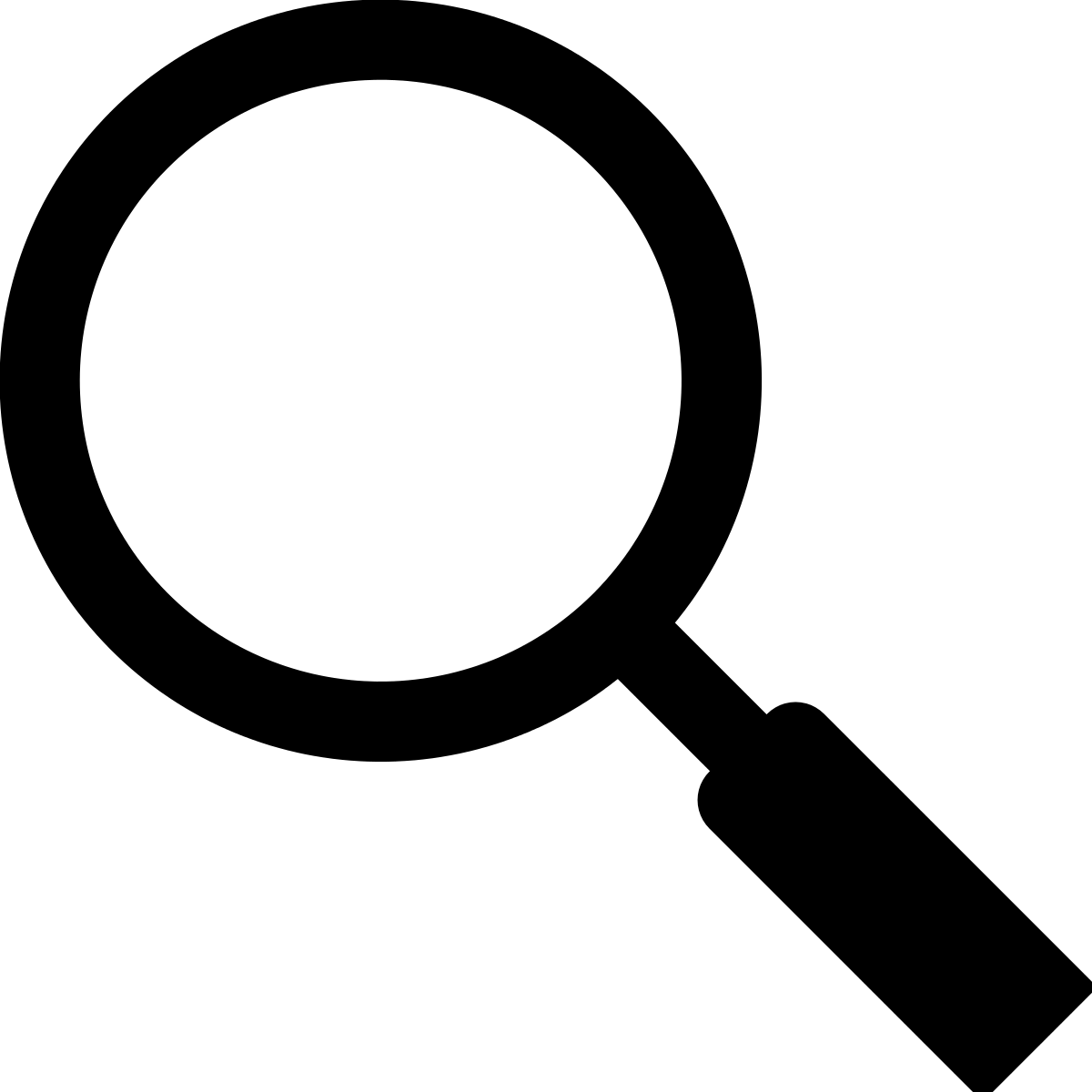 2.1 Align data to your storylineStep 1: Sample of completed Identify data for the HOOK
HOOK from the storyline we have prepared for the CDC: 
COVID-19 risks are MEDIUM or HIGH in <#> US counties.  <More, Fewer> counties are at elevated risk this week compared to last week.
From the data source provided by the CDC:
Our HOOK requires us to count counties that are in MEDIUM or HIGH COVID-19 risk levels.

“Risk Level This Week” is the most relevant data for this part of our HOOK.

 Our HOOK also requires a comparison of risk levels this week compared to last week.

“Risk Level Last Week” is the data that will enable us to calculate if more or fewer (or the same number) of counties are at elevated risk.
6
[Speaker Notes: Look at what you documented under "Insights."   Think of these connect to your provisional outline.  If they don't then relook at your outline and consider revising it.]
2.1 Align data to your storylineStep 1: Identify data for the HOOK
HOOK :
Enter your HOOK narrative
From the data source :
Copy in the data dictionary if needed
Enter the fields that could be used to support the HOOK.
7
2.1 Align data to your storylineStep 2: Identify data for the RISING MOMENT
HOOK :
Enter your RISING MOMENT narrative
From the data source :
Copy in the data dictionary if needed
Enter the fields that could be used to support the RISING MOMENT.
8
2.1 Align data to your storylineStep 3: Identify data for the AHA MOMENT
HOOK :
Enter your AHA MOMENT narrative
From the data source :
Copy in the data dictionary if needed
Enter the fields that could be used to support the AHA MOMENT.
9
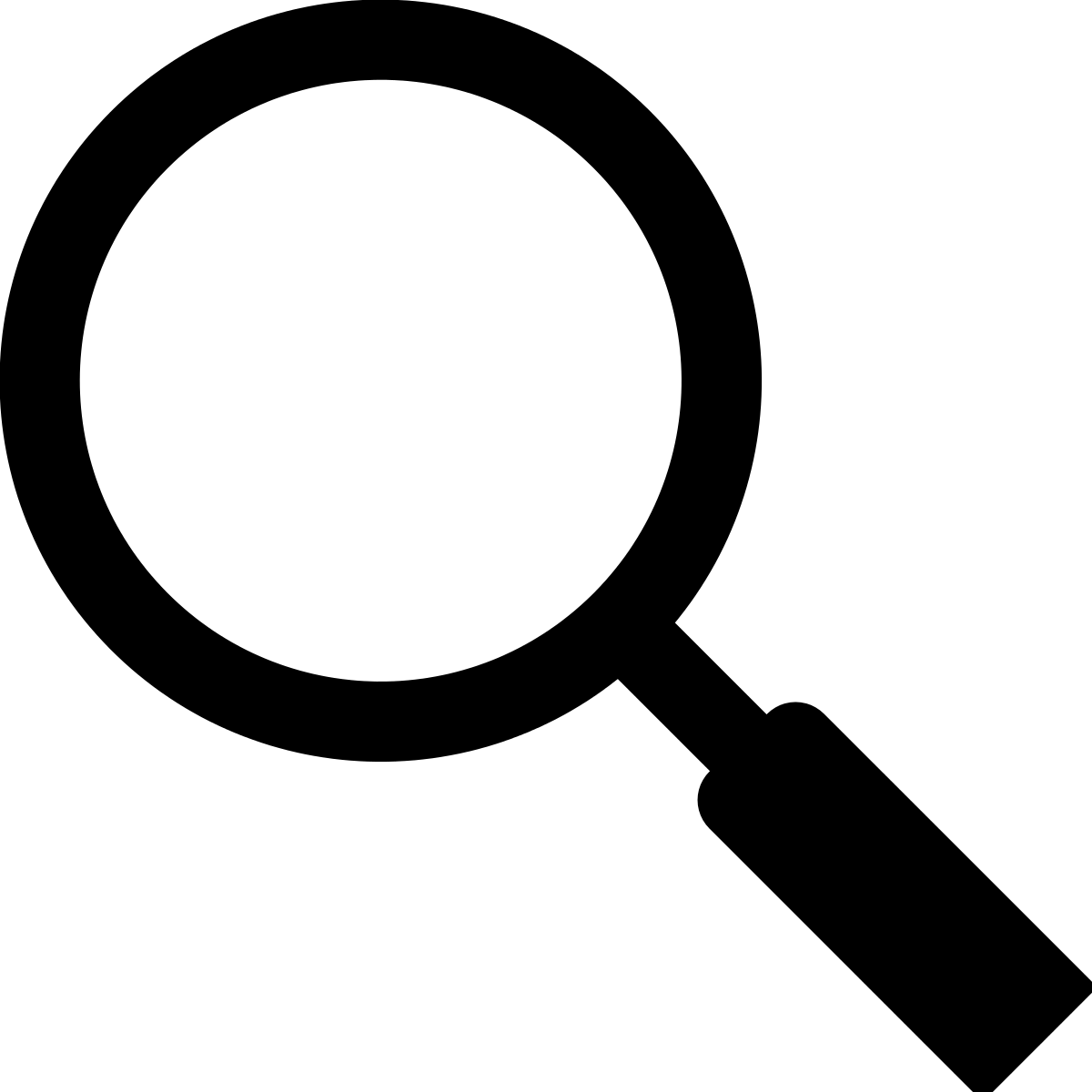 2.1 Align data to your storylineSample of Completed Data Alignment Template
10
[Speaker Notes: Look at what you documented under "Insights."   Think of these connect to your provisional outline.  If they don't then relook at your outline and consider revising it.]
2.1 Align data to your storyline: Copy your results into the Data Alignment Template
Copy your story line here.
Enter potential data fields for each story part here.
Write in your reason for picking those data fields here.
11
Activity 2.2 Align visuals to your storyline
Identify and align potential visualizations to your storyline.
Instructions

Look at the storyline you created.  Think about the parts of your story.

Use this information to identify visualizations that will help present each of the following story parts

The HOOK
The Rising Moment
The AHA Moment

Put your potential visuals into the template.
12
2.2 Align data visuals to your story
13
Storyline
Data
Visuals
Great story
References:  Brent Dyles, Effective Storytelling and Catherine Cote Data Storytelling: How to Tell a Story with Data (hbs.edu)
2.2 Align data visuals to your story: Process
14
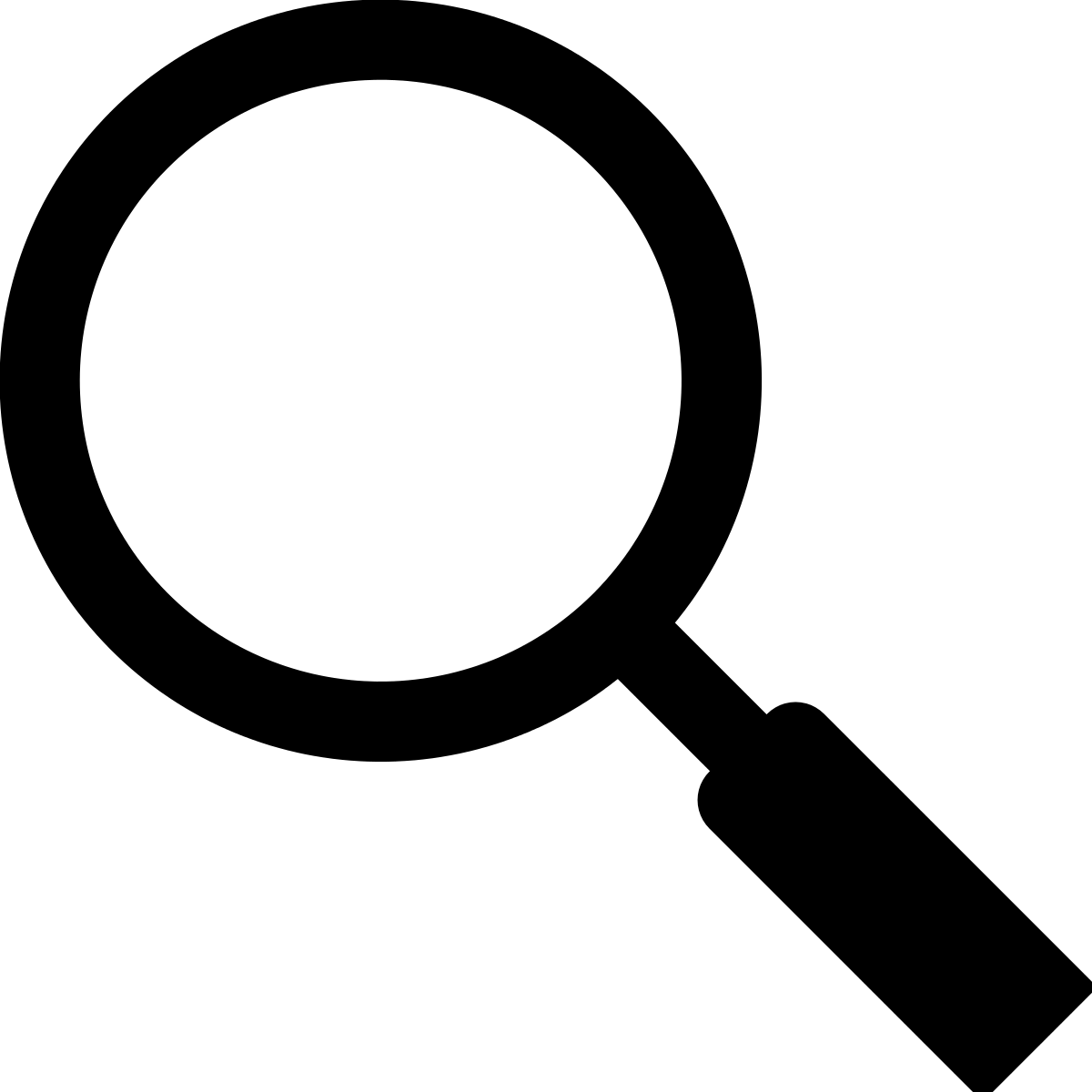 2.2 Align visuals to the storylineStep 1: Sample of completed align visual to HOOK
HOOK: COVID-19 risks are MEDIUM or HIGH in 402 US counties.  More counties are at elevated risk this week compared to last week.
From here …
To there …
Use text to make the HOOK obvious and easily digestible.  This is better than the generic chart title on the left.
Use position to show HIGH risk first, helping audience to consume more important information first.
15
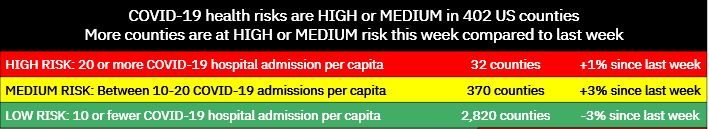 Use color to make it easier to see different levels of risk.
Use a data table to present just three numbers directly aligned to risk levels.  Better than the chart showing each individual county hospital admission rate, requiring audience to translate from rate to risk level.
Share your thoughts in the chat:
How is the To There version better than the From Here version?
How could we further improve the To There version?
2.2 Align visuals to the storylineStep 1: align visual to HOOK
From here …
To there …
HOOK:
HOOK:
Can you think of ways to improve your visual?  Think about simplifying and focusing.  Put your revised visual here.
Put your visual that supports the HOOK here
2.2 Align visuals to the storylineStep 2: align visual to RISING MOMENT
From here …
To there …
RISING MOMENT:
RISING MOMENT:
Can you think of ways to improve your visual?  Think about simplifying and focusing.  Put your revised visual here.
Put your visual that supports the RISING MOMENT here
2.2 Align visuals to the storylineStep 3: align visual to AHA MOMENT
From here …
To there …
AHA MOMENT:
AHA MOMENT:
Can you think of ways to improve your visual?  Think about simplifying and focusing.  Put your revised visual here.
Put your visual that supports the AHA MOMENT here
2.3 Craft your call to action
CALL TO ACTION:
Insert your CALL TO ACTION narrative here
From here …
To there …
19
Can you think of ways to improve your visual?  Think about simplifying and focusing.  Put your revised visual here.
Put CALL TO ACTION visual here
Activity 2.4 Draft your story
Use the data and visuals you identified to move the storyline into a story.
Instructions

Look at the storyline you created.  Think about the four parts of your story. Think about the data and the visuals you linked to each story part.

Use this information to create slides that will help present each of the story parts

The HOOK
The Rising Moment
The AHA Moment
The CALL TO ACTION

Put your data and visuals into the template (there are four of them).
20
2.4 Draft your data story
Assemble your storyline, data and visuals into a compelling data story.
21
Storyline
Data
Visuals
Great story
References:  Brent Dyles, Effective Storytelling and Catherine Cote Data Storytelling: How to Tell a Story with Data (hbs.edu)
2.4 Draft your data story: Process
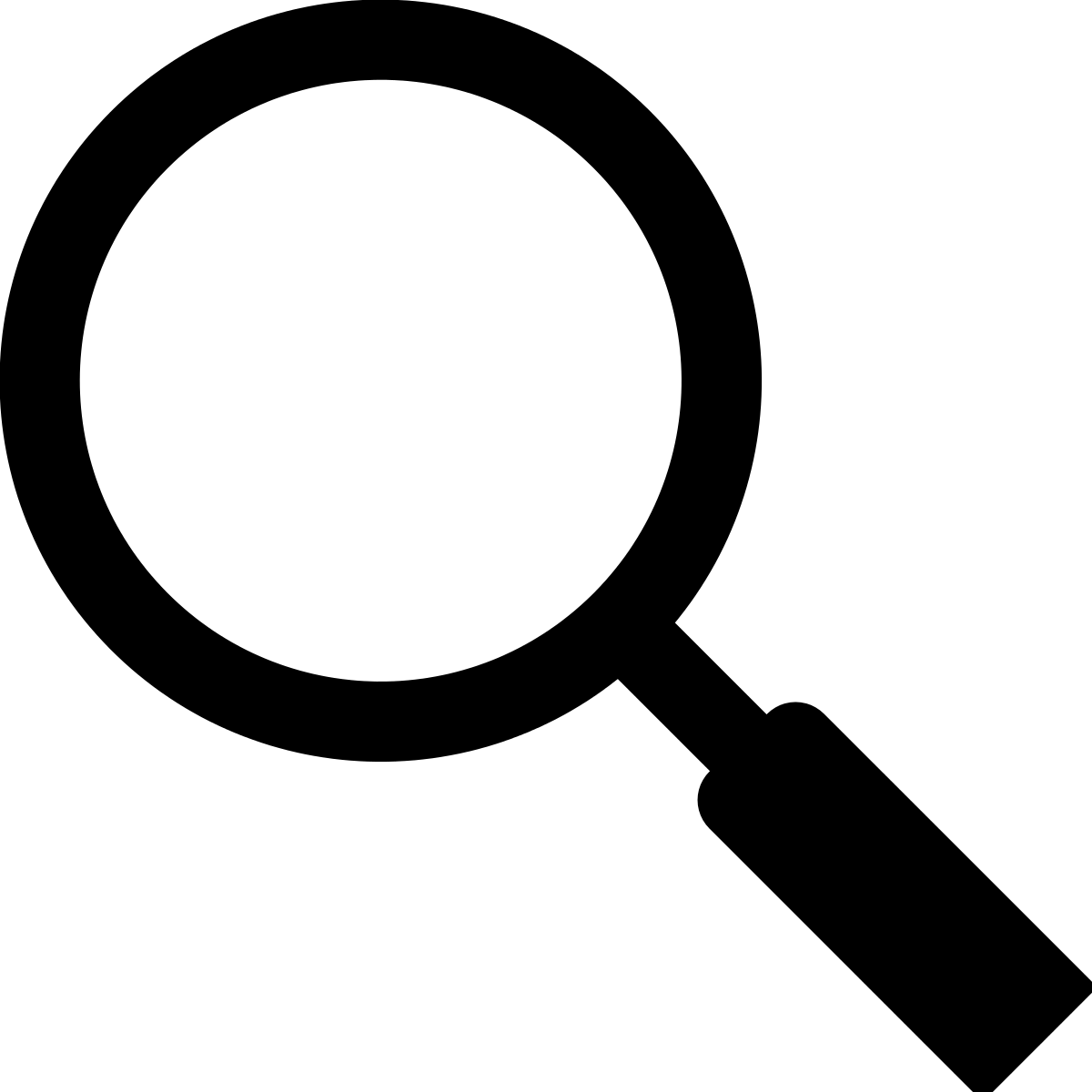 2.4 Draft your data story: Step 1: sample of completed create story for the HOOK
COVID-19 health risks are HIGH or MEDIUM in 402 US counties.  More counties are at elevated risk this week compared to last week.
23
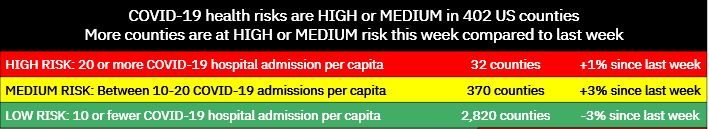 Data through February 20, 2024
2.4 Draft your data story:Step 1: create story for the HOOK
Copy the narrative for the HOOK here as the title
Insert your HOOK visual
2.4 Draft your data story:Step 2: create story for the RISING MOMENT
Copy the narrative for the RISING MOMENT here as the title
Insert your RISING MOMENT visual
2.4 Draft your data story:Step 3: create story for the AHA MOMENT
Copy the narrative for the AHA MOMENT here as the title
Insert your AHA MOMENT visual
2.4 Draft your data story:Step 4: create story for the CALL TO ACTION
Copy the narrative for the CALL TO ACTION here as the title
Insert your CALL TO ACTION visual
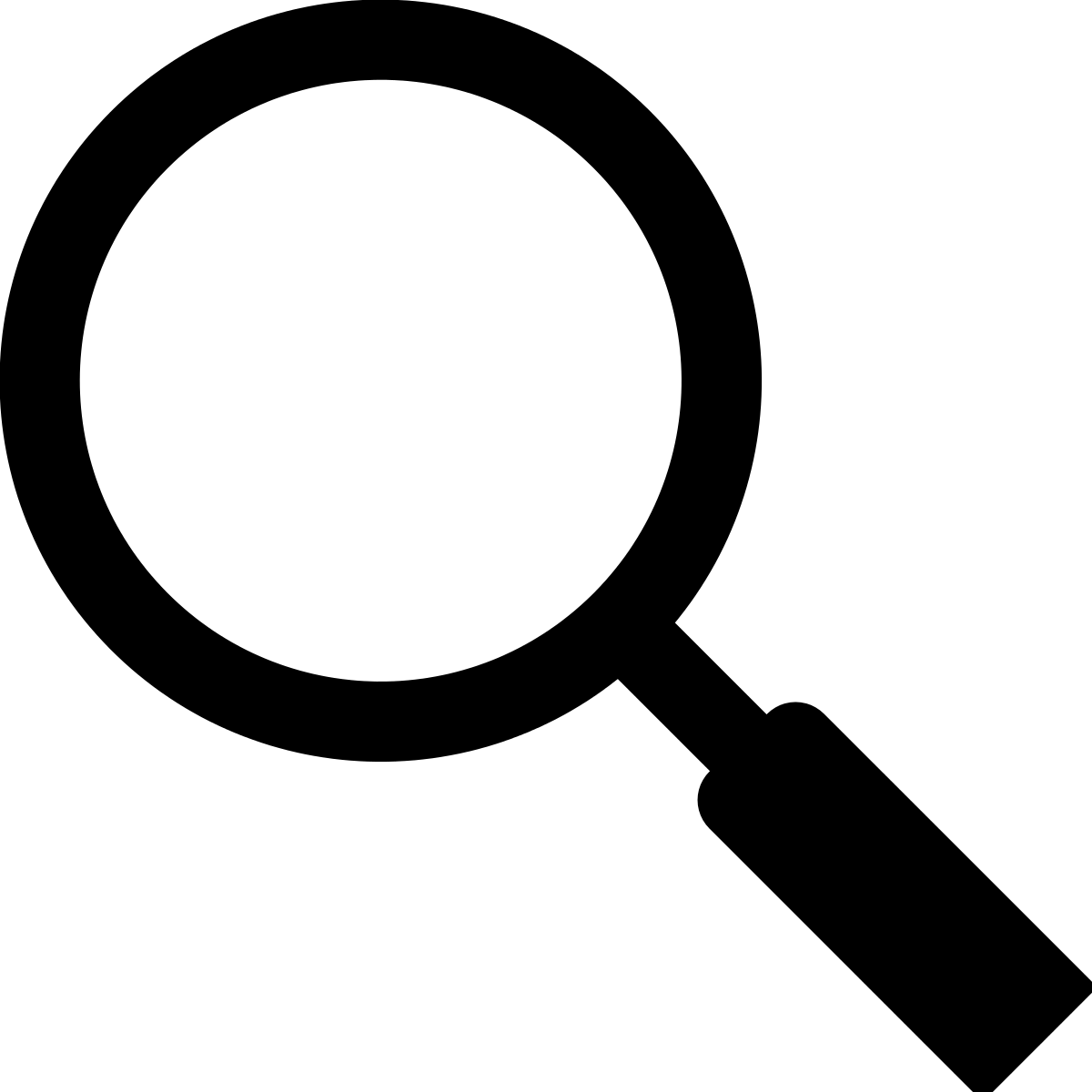 2.4 Draft your data story: Sample of completed Pulling it all together
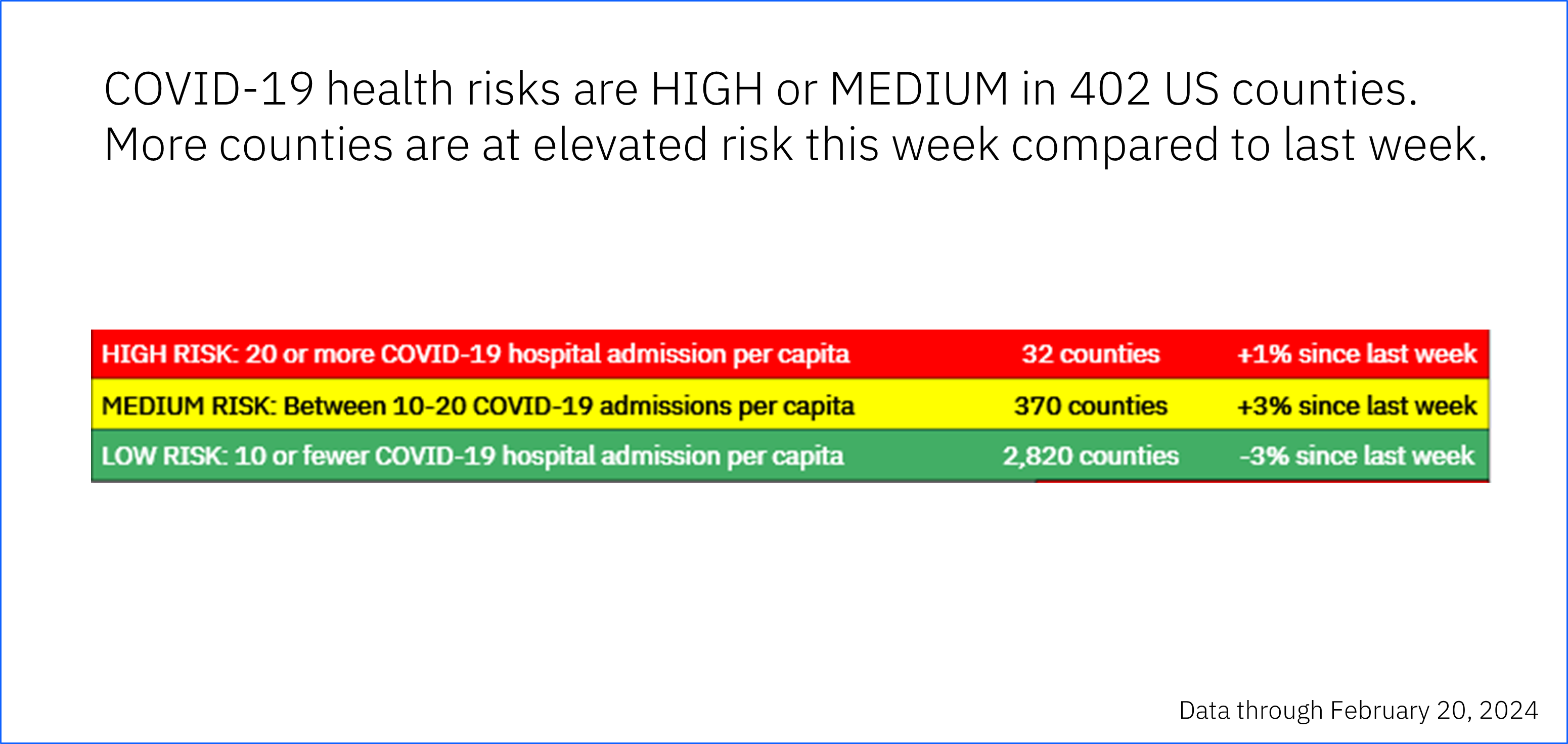 RISING POINTS
HOOK
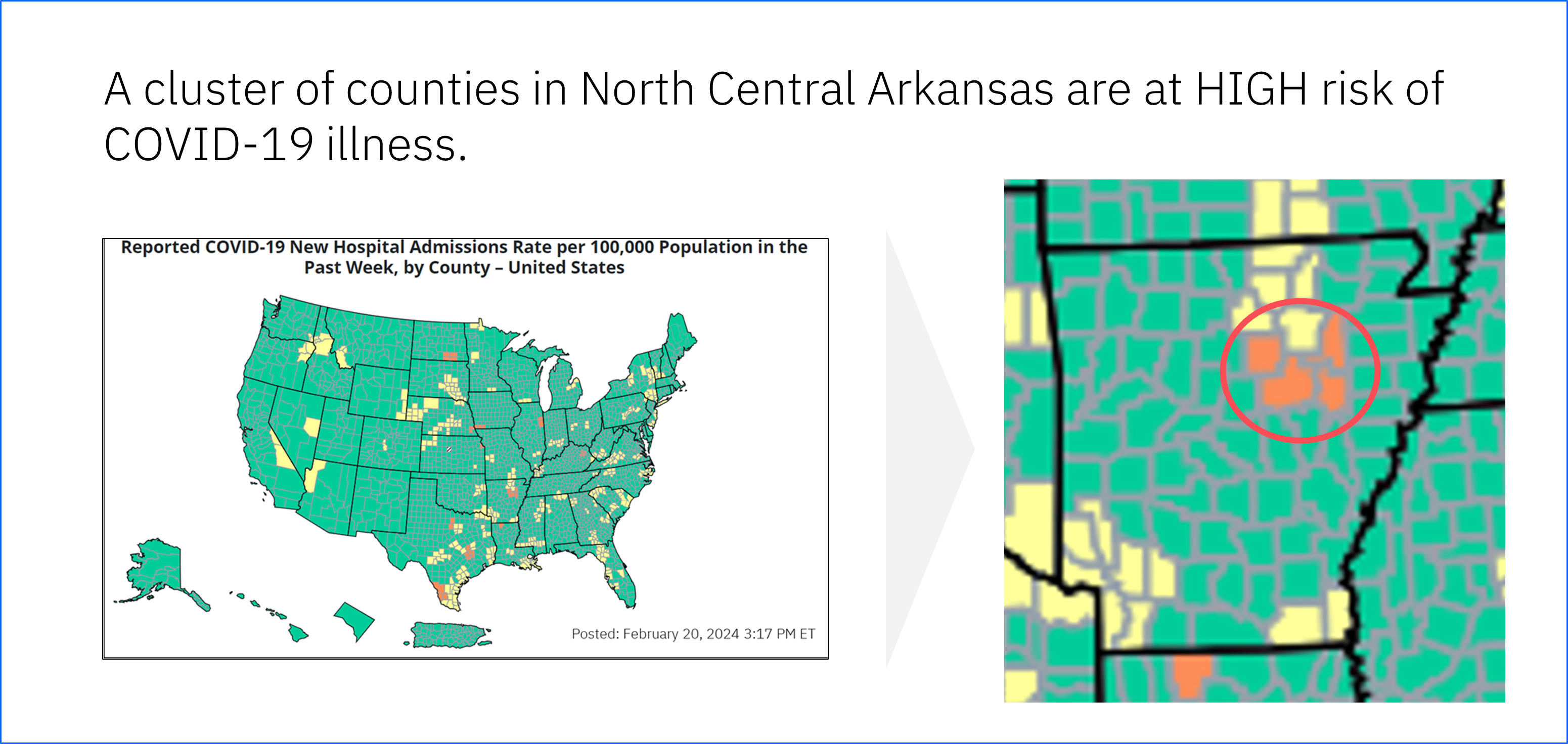 28
CALL TO ACTION
AHA MOMENT
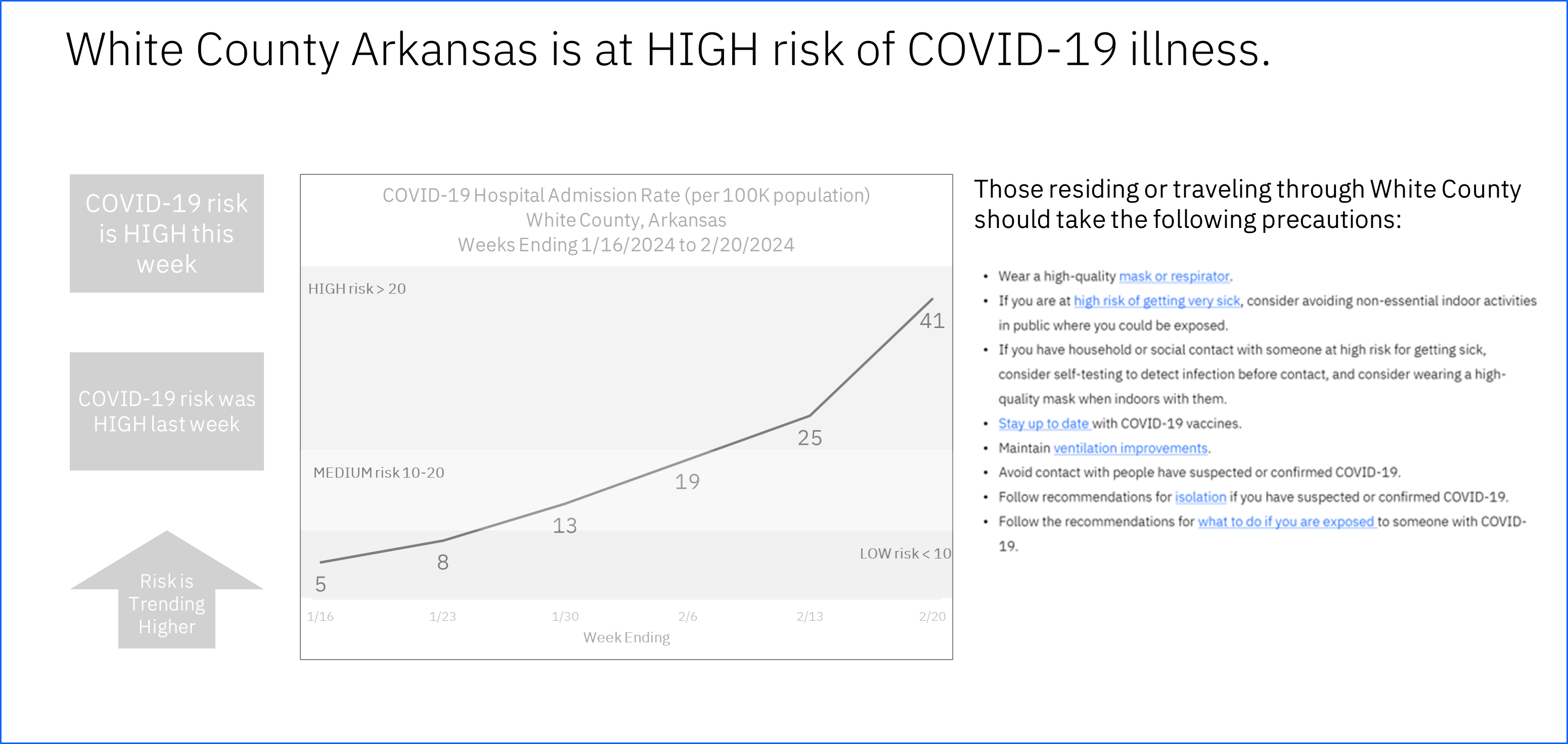 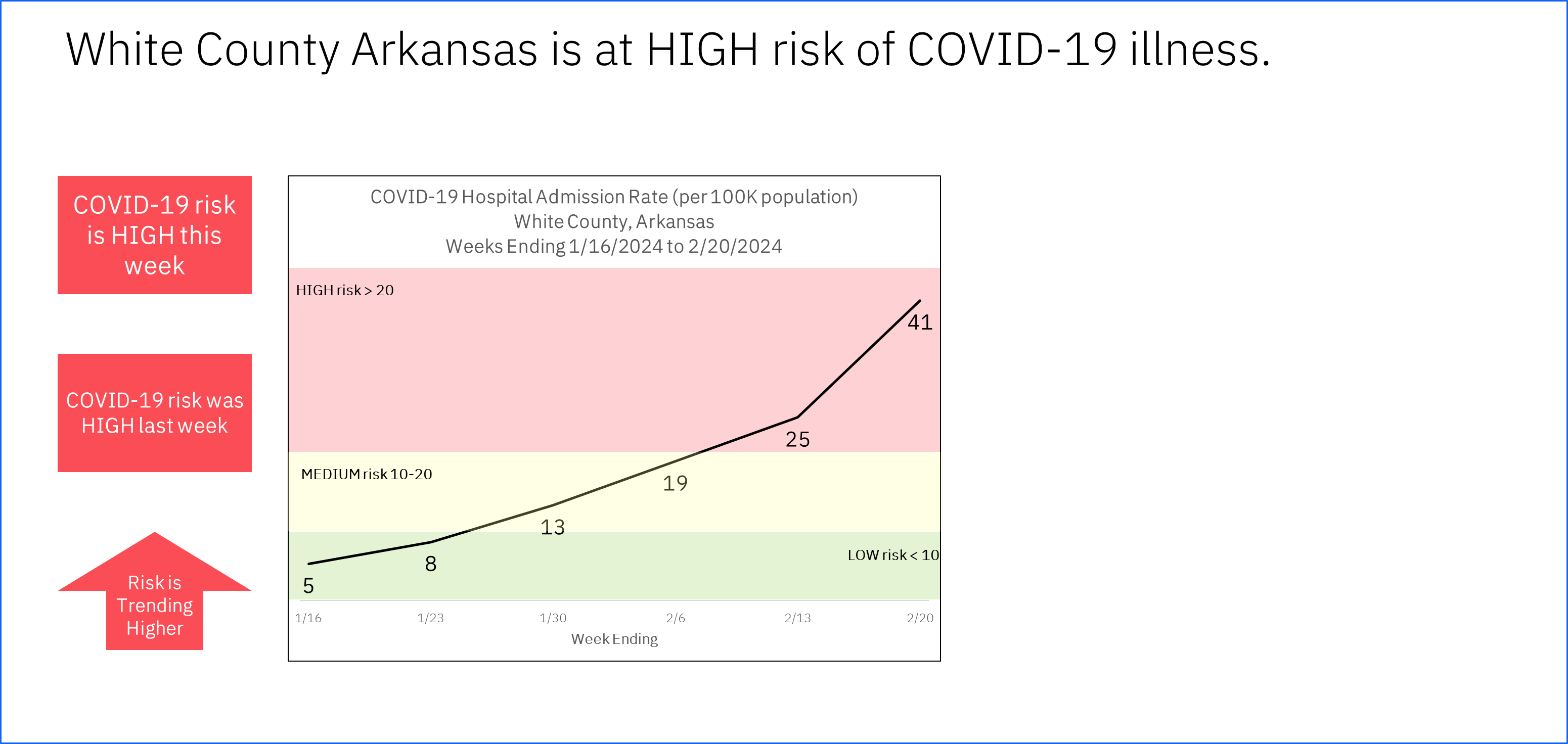 2.4 Draft your data story: Pulling it all together
HOOK
RISING POINTS
Insert your HOOK visual
Insert your RISING POINTS visual
CALL TO ACTION
AHA MOMENT
Insert your AHA MOMENT visual
Insert your CALL TO ACTION visual
Activity 2.5 Getting feedback
Tap into respondents that represent your persona to get feedback.
Instructions

Think about the persona.  Think about other stakeholders (SME, communications staff, etc.).

Use this information to identify people that represent these various stakeholders to provide you with feed back.

Obtain feedback

Update your draft story based on their feedback.

Place your updated story into the template.
30
2.5 Process for getting feedback
31
2.5 Process for getting feedbackStep 1: Identify representatives to ask for feedback
List your potential representatives here
32
2.5 Process for getting feedbackStep 2: Obtain feedback
Record any feedback here
33
2.5 Getting feedback:Step 3: Update the story based on feedback
Feedback
Draft Visualization
Final Visualization
Put your draft visualization here
Put the feedback here
Put the revised visual here
You have completed the practice activities for Module 2.You can check your work against the sample answer.